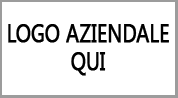 Nome prodotto
Panoramica
Descrivere brevemente il prodotto o servizio, i problemi che risolve e i destinatari a cui è rivolto.
Delineare i diversi modelli disponibili.
Caratteristiche e vantaggi
Usare più diapositive per indicare le caratteristiche del prodotto.
Raggruppare le caratteristiche in categorie logiche, usando una diapositiva per categoria.
Specificare il vantaggio di ogni caratteristica per l'utente.
Usare una diapositiva per modello, se necessario.
Applicazioni
Illustrare come il prodotto o servizio può essere usato dai diversi gruppi, aggiungendo esempi concreti, se possibile.
Specifiche
Per i prodotti, inserire le specifiche tecniche più importanti, usando tutte le diapositive necessarie.
Per i servizi, indicare in dettaglio le condizioni di utilizzo del servizio.
Prezzi
Specificare i modelli del prodotto disponibili ed elencare i prezzi per ogni modello e le opzioni aggiuntive.
Disponibilità
Elencare le date di disponibilità.
Indicare dove è possibile acquistare il prodotto o dove indirizzare gli ordini.